EXCEL FUNCTIONS
OfficeNewb.com
Excel Function: A predefined formula that performs a calculation
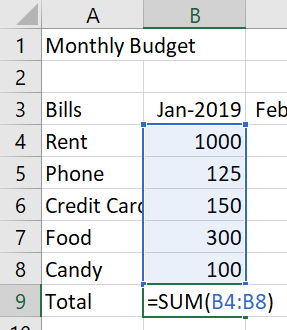 =SUM(B4:B8)
Building Blocks of Excel Functions
3 Parts of an Excel Function
=
(ARGUMENTS)
FUNCTION NAME
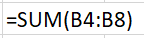 Function Arguments Window
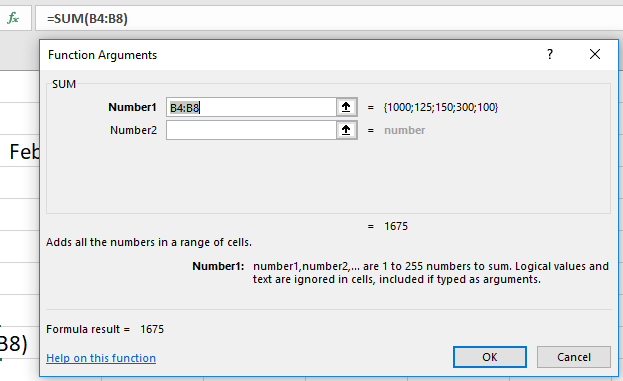 Excel Functions
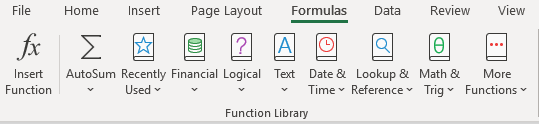